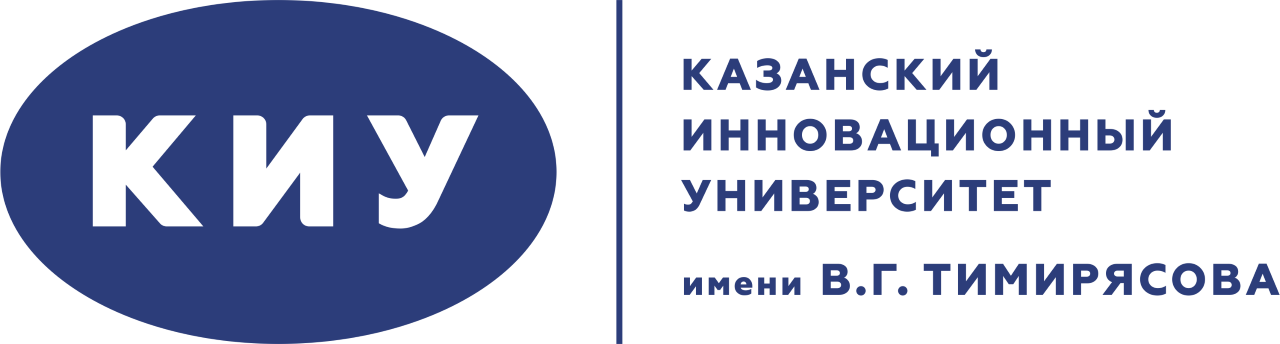 Инновационный образовательный проект на получение статуса федеральной инновационной площадки«Формирование и развитие функциональной грамотности и цифровых компетенций руководящих и педагогических работников сферы образования»г. Казань, 2020 г.
Цель инновационного образовательного проекта
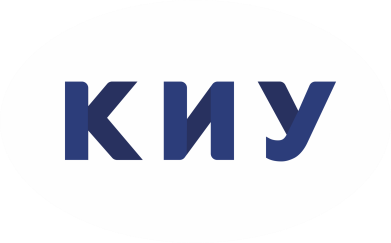 Создание эффективной модели  формирования и развития функциональной грамотности и цифровых компетенций руководящих и педагогических работников сферы образования.
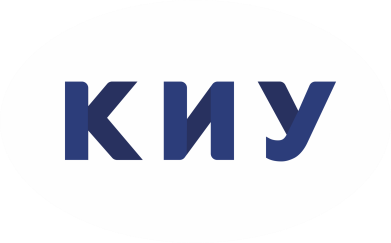 Задачи инновационного образовательного проекта
1. Проанализировать потребность по  формированию и развитию функциональной грамотности и цифровых компетенций руководящих и педагогических работников сферы образования.
	2. Разработать комплекс учебно-методической документации  для организации обучения по формированию функциональной грамотности и цифровых компетенций руководящих и педагогических работников сферы образования.
	3. Организовать обучение по дополнительным профессиональным программам повышения квалификации руководящих и педагогических работников сферы образования для развития их профессиональных компетенций в области  формирования и развития функциональной грамотности и цифровых компетенций.
	4. Обеспечить мониторинг качества реализации дополнительных профессиональных программ повышения квалификации .
	5. Создать условия для распространения полученного опыта по развитию профессиональных компетенций руководителей образовательных организаций и педагогических работников в области функциональной грамотности и цифровых компетенций.
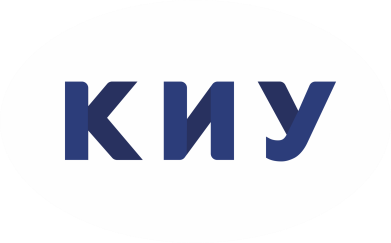 Основная идея инновационного образовательного проекта
Создание системы повышения квалификации руководящих и педагогических работников сферы образования в рамках единой инновационной образовательной площадки по формированию и развитию функциональной грамотности и цифровых компетенций и, как следствие, совершенствование кадрового обеспечения системы образования.
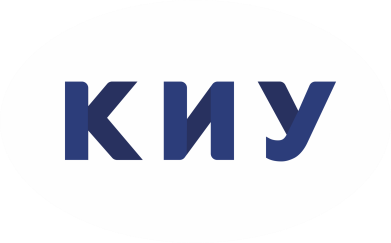 Программа мероприятий в рамках реализации инновационного образовательного проекта организацией-соискателем
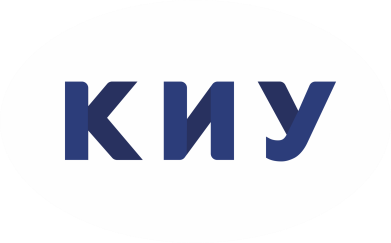 Перспективы развития проекта после завершения срока реализации
1. Внедрение функциональной модели образовательной программы по формированию функциональной грамотности и цифровых компетенций в образовательный процесс.
	2. Разработка новых проектов, продолжающих развитие достижений реализованного ИОП.
	3. Распространение опыта деятельности инновационной образовательной площадки на межгосударственном уровне (в странах СНГ) путём проведения форумов/конференций.